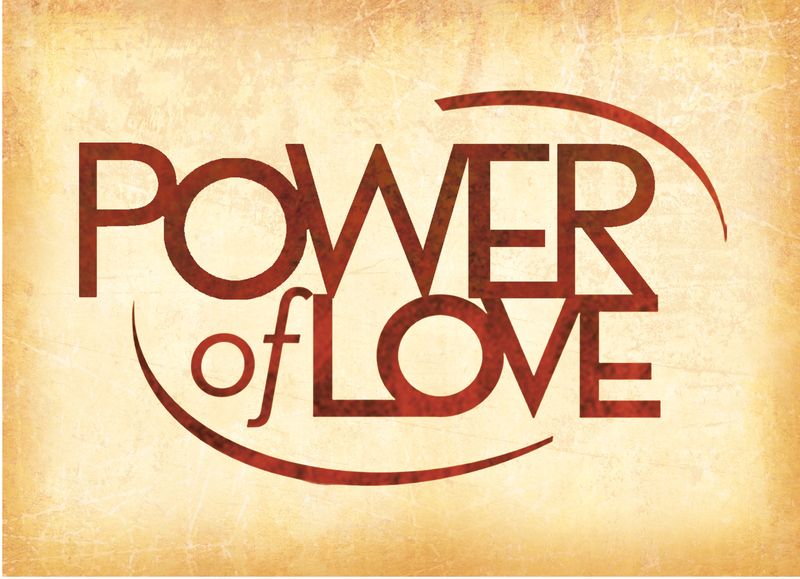 1. Sacrifice
We will give what we have to meet the needs of those we love (1 John 3:16-18). 
Husband is to have a sacrificial love for his wife (Eph. 5:25). 
Parents will sacrifice for their children (1 Tim. 5:8). 
Some make the ultimate sacrifice, giving their lives out of love (John 15:13).
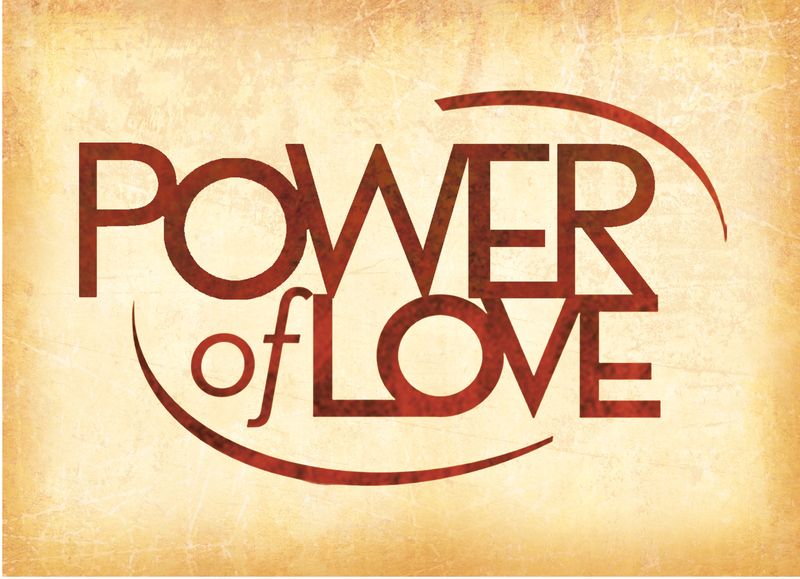 2. Protection
“His banner over me was love” (Song of Sol. 2:4). 
“Do not fear… He will quiet you with His love” (Zeph. 3:16-17). 
Jesus wanted to protect Jerusalem (Matt. 23:37).
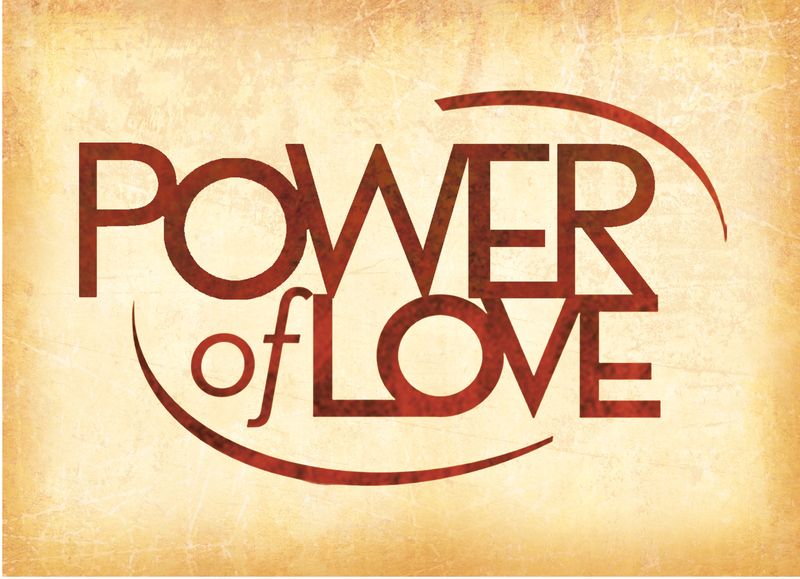 3. Correction
Correcting and disciplining our children.
Prov. 13:24; 3:11-12; Rev. 3:19

Correcting our brethren.
Gal. 6:1; 1 Thess. 5:14; James 5:19-20; Jude 23
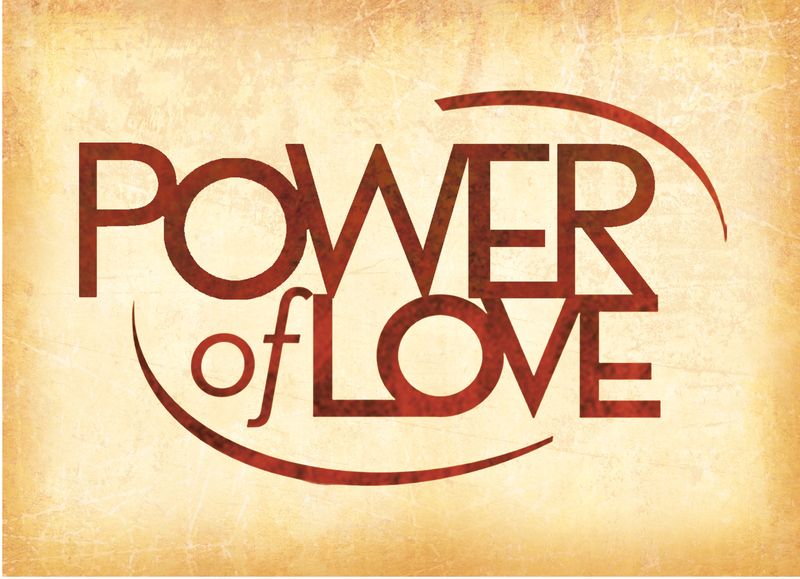 4. Obedience
If we love God, we will keep His commandments (John 14:15). 
The love of Christ compelled Paul to preach the gospel (2 Cor. 5:14; 1 Tim. 1:12-16).
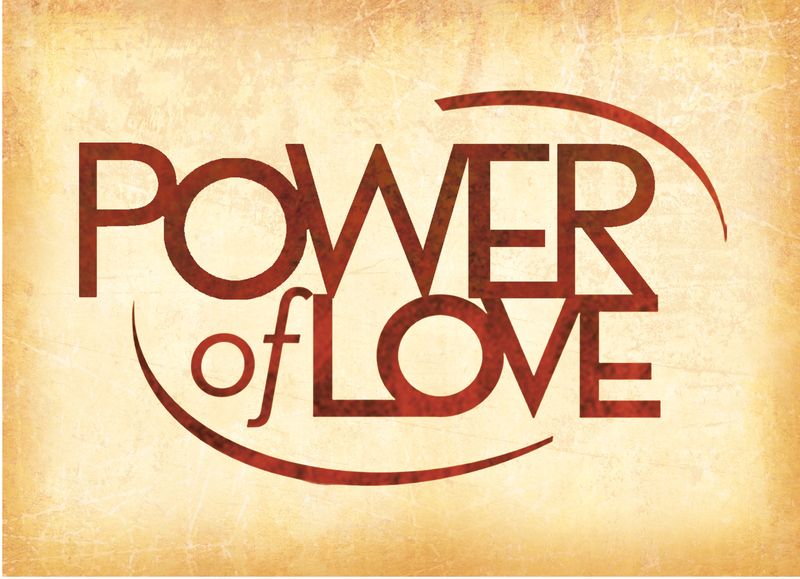 4. Obedience
Why do we serve the Lord?

Fear of displeasing God is a strong motivation. 
Acts 9:5-6; 16:29-30; Phil. 2:12 

However, our motivation needs to mature from fear to love.
Rom. 8:15; 1 John 5:3; 4:17-18
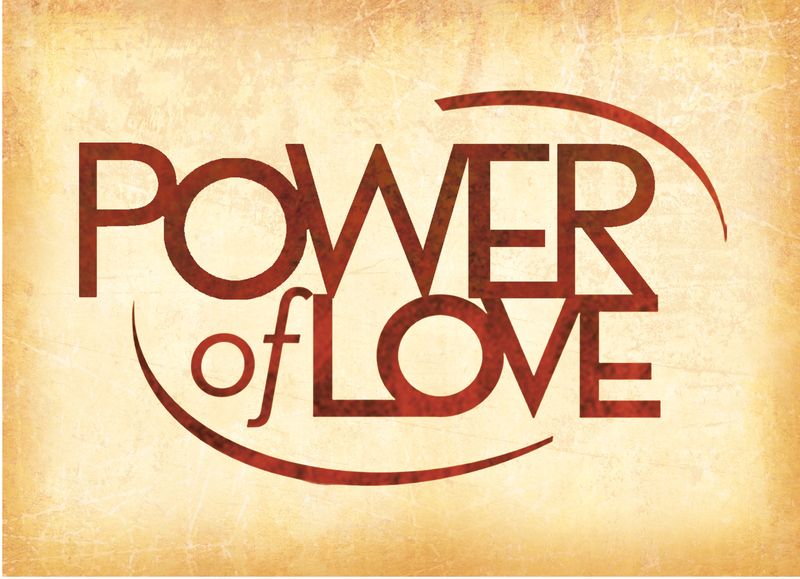 The Power of Love
Sacrifice 
Protection
Correction
Obedience
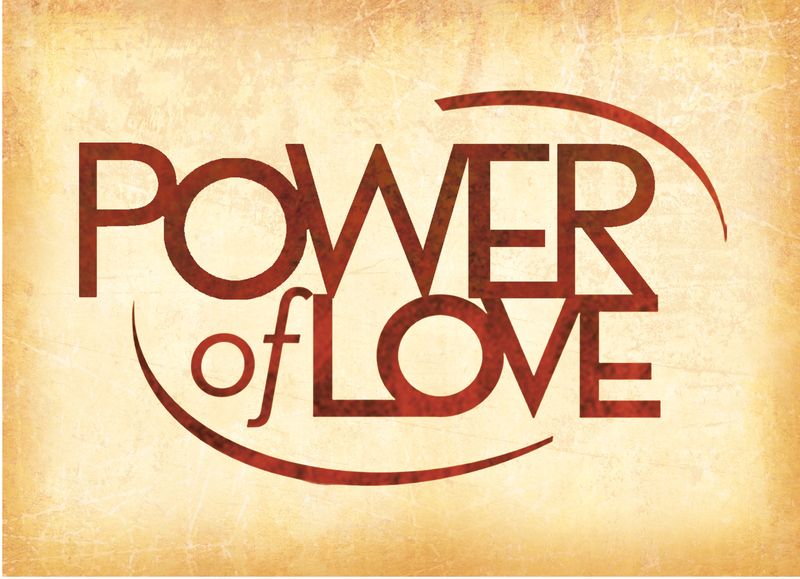